Methadone Scenario 1
Based on Stigma & Trust Findings 
from the 
Peer Engagement and Evaluation Project (PEEP)
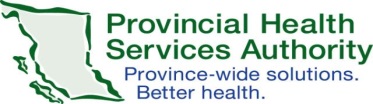 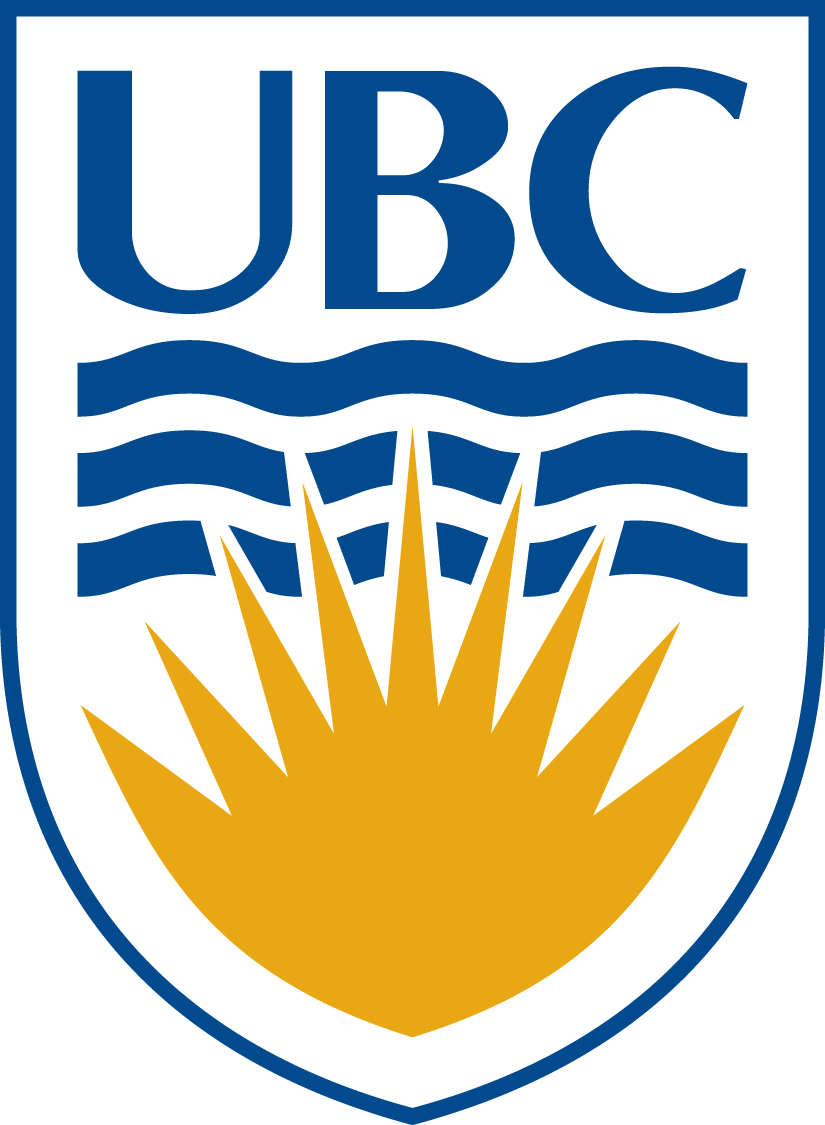 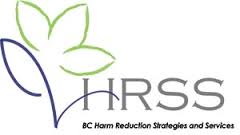 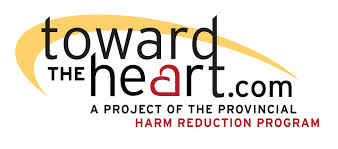 This Scenario comes from the Lived Experience of People Who Use Drugs
“  … the Methadone doctor here… was so compassionate, so awesome, like I was clean, like he was great. (But) now…(the doctor) makes you feel… you walk out of that office and you wanna go get high.”
 – Female, Interior Health Authority
 
“…And... first they want to get their methadone as carry, weekly, monthly, and they screw up on their... test and then, then they’ve gotta go in every day and take it right in front of the pharmacist. So, after a while, the pharmacists and the doctors they just think everybody’s [screwing up]...”       
– Male, Island Health Authority

“I don’t know why but everybody’s been getting cut down or cut off on opiates…  like I got a broken neck and I’ve got chronic pain... Now for my doctor [to say] to me, ‘people are selling ‘em on the street… therefore I’m cutting you down to half a dose and then we’re going to wean you off within a two week period’. Well, does that give me a new neck?”         
 – Male, Island Health Authority
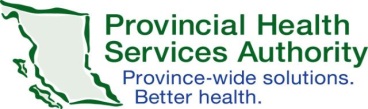 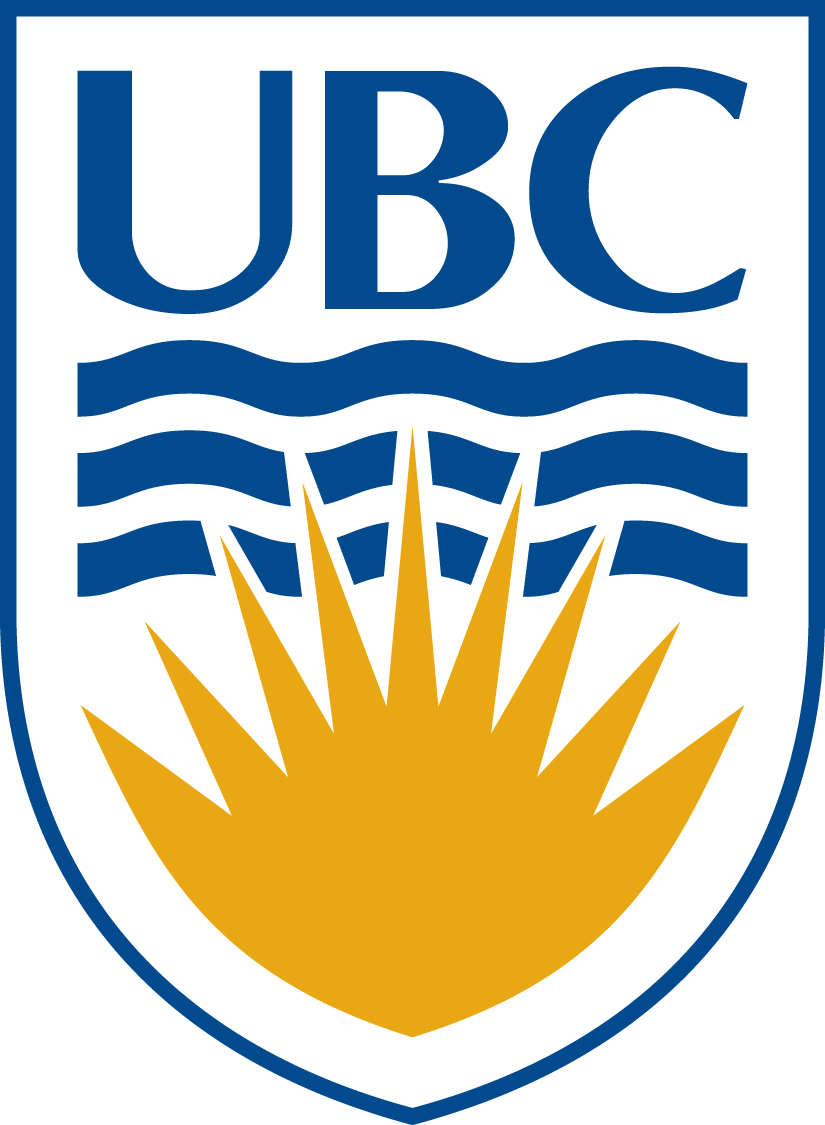 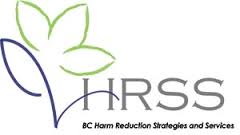 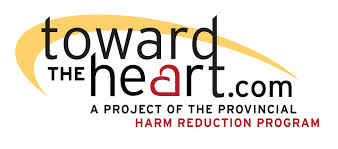 Discussion: Behaviours
How did the staff member or Peer’s behaviour positively or negatively affect the situation?
What might have motivated each person to behave the way they did?
What are the possible outcomes of each person’s behaviours?
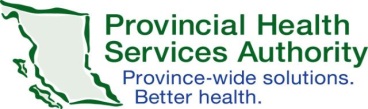 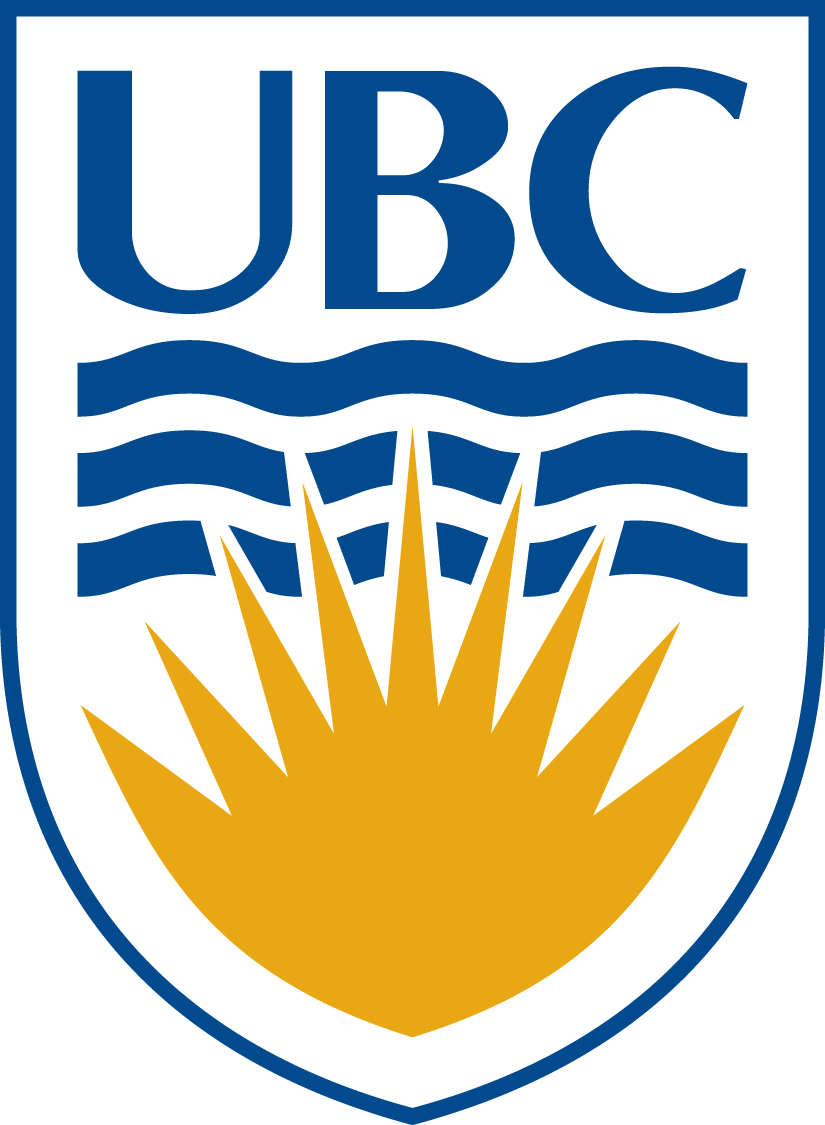 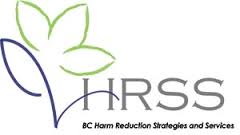 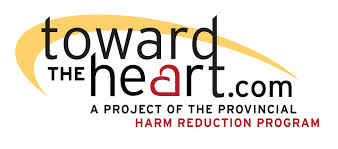 Discussion: The Service
How did the design of the Harm Reduction Service positively or negatively affect the outcome of the situation?
Why might the service be set up that way?
What are some possible outcomes of the way the service was set up?
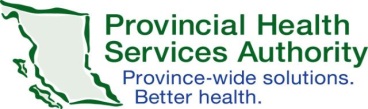 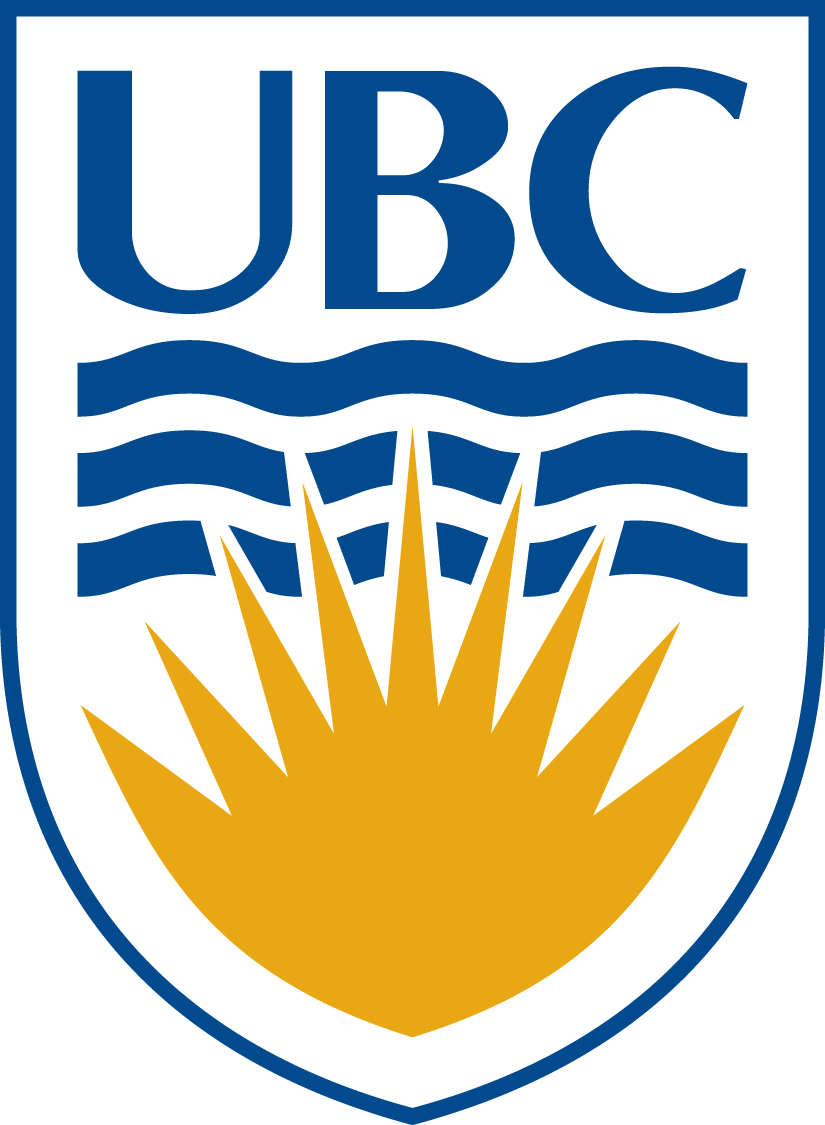 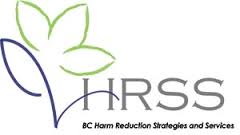 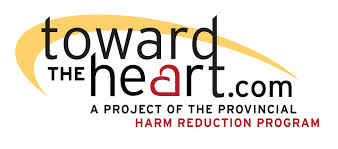 Discussion: The Role of Stigma
Stigma: Strong disapproval and negative judgements toward people who use drugs 

How might stigma contribute to negative outcomes? Consider:
Internal stigma
Stigma in relationships
Stigma in organizations (institutions, government, society)
Stigma in how people communicate
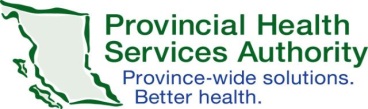 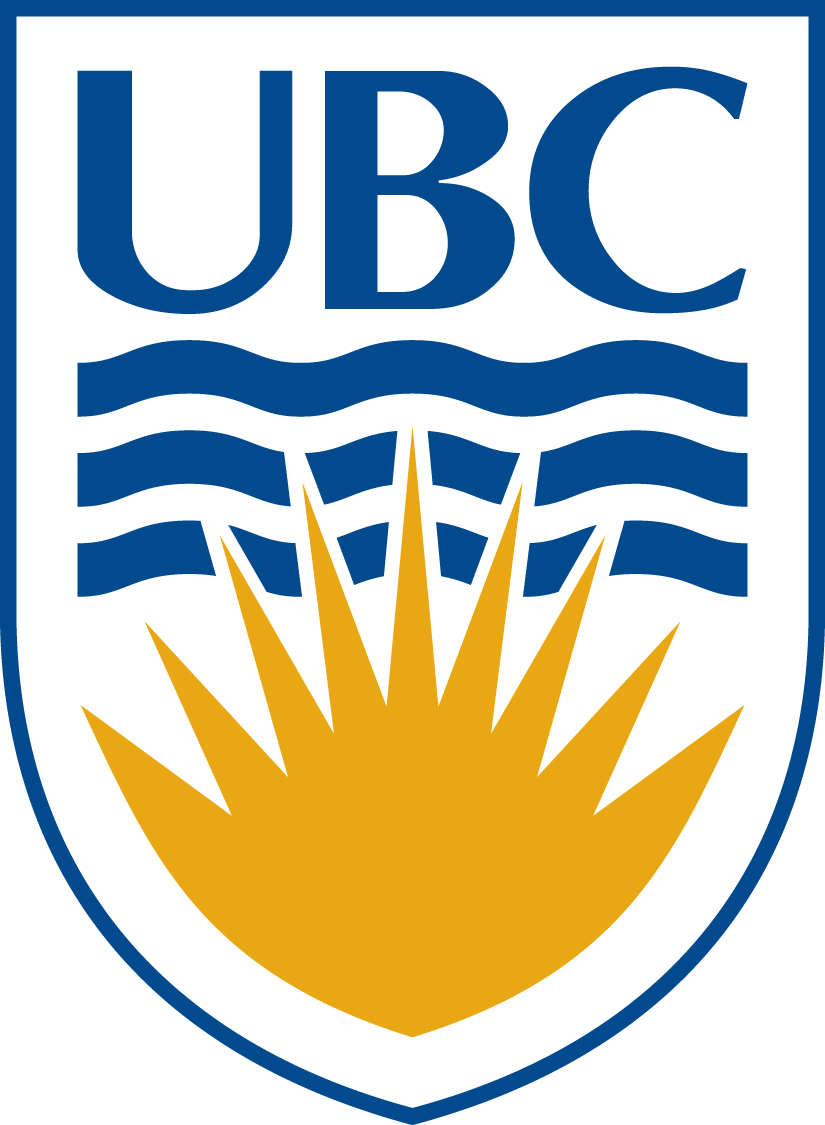 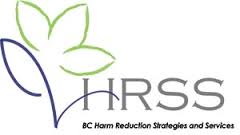 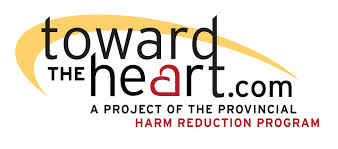 Summary: Options & Opportunities
How might service providers contribute to improving the outcome of the situation? 

What could leaders and management change to produce a positive outcome?

How could Peers participate in producing a better outcome to situations like this?
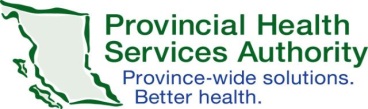 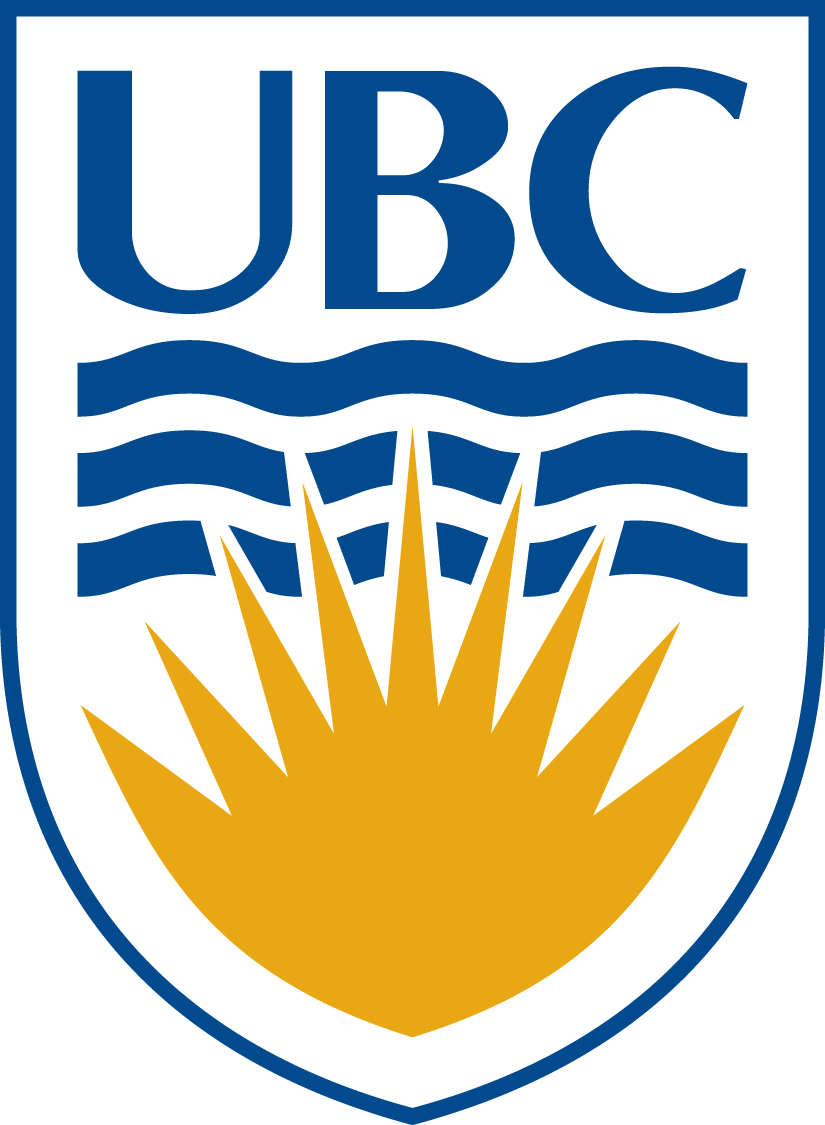 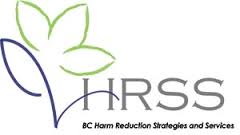 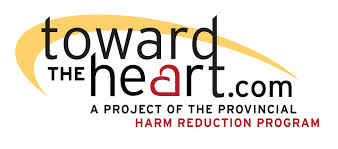 [Speaker Notes: Methadone Prescribers have an opportunity to:
Treat patients on a case-by-case basis
Consider the impact of discontinuing methadone treatment or revoking carry privileges on illicit drug use
Address factors contributing to imperfect treatment adherence, and support patients in accessing additional supports
Consider alternative agonist treatments

Leaders and management have an opportunity to:
Engage methadone providers and patients in incorporating current evidence into practice guidelines
Consider ways to increase access to pharmaceutical and non-pharmaceutical, evidence-based treatment
 
Peers have an opportunity to:
Learn about the policies, processes and restrictions in the Methadone prescribing system
Provide feedback to their local health care services about the impact of policies and processes
Participate in educational services for health care providers about pain management and other complex care issues for people who use drugs.]